It’s time to go deep sea fishing, but all of the fish seem to be missing! Help find the fish by drawing them in the book.
Print out each page and cut on the line. Stable the pages together to make a book. Review this book together targeting use of the words above, below, and next to.
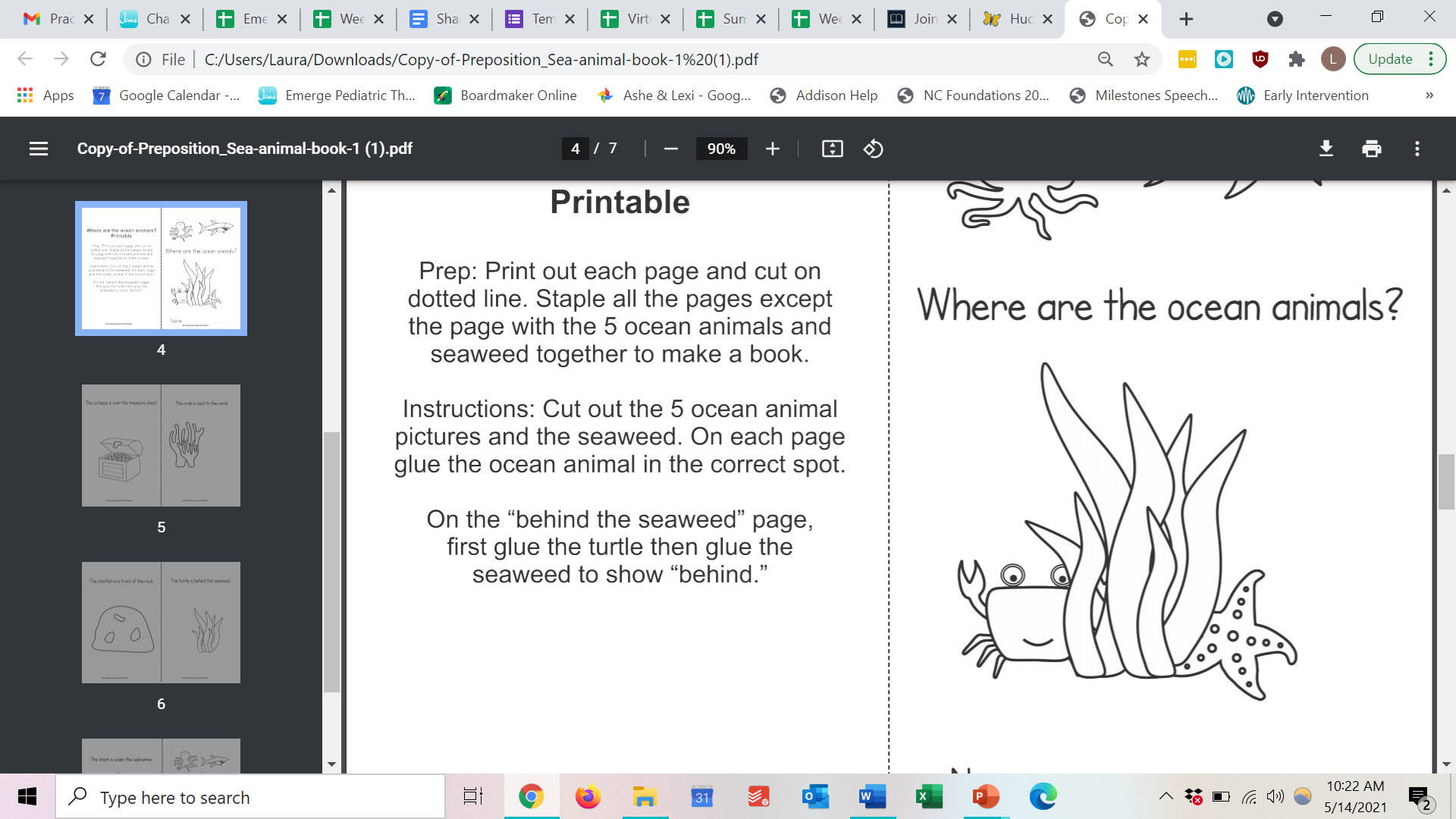 The fish is above the crab.
The fish is next to the coral.
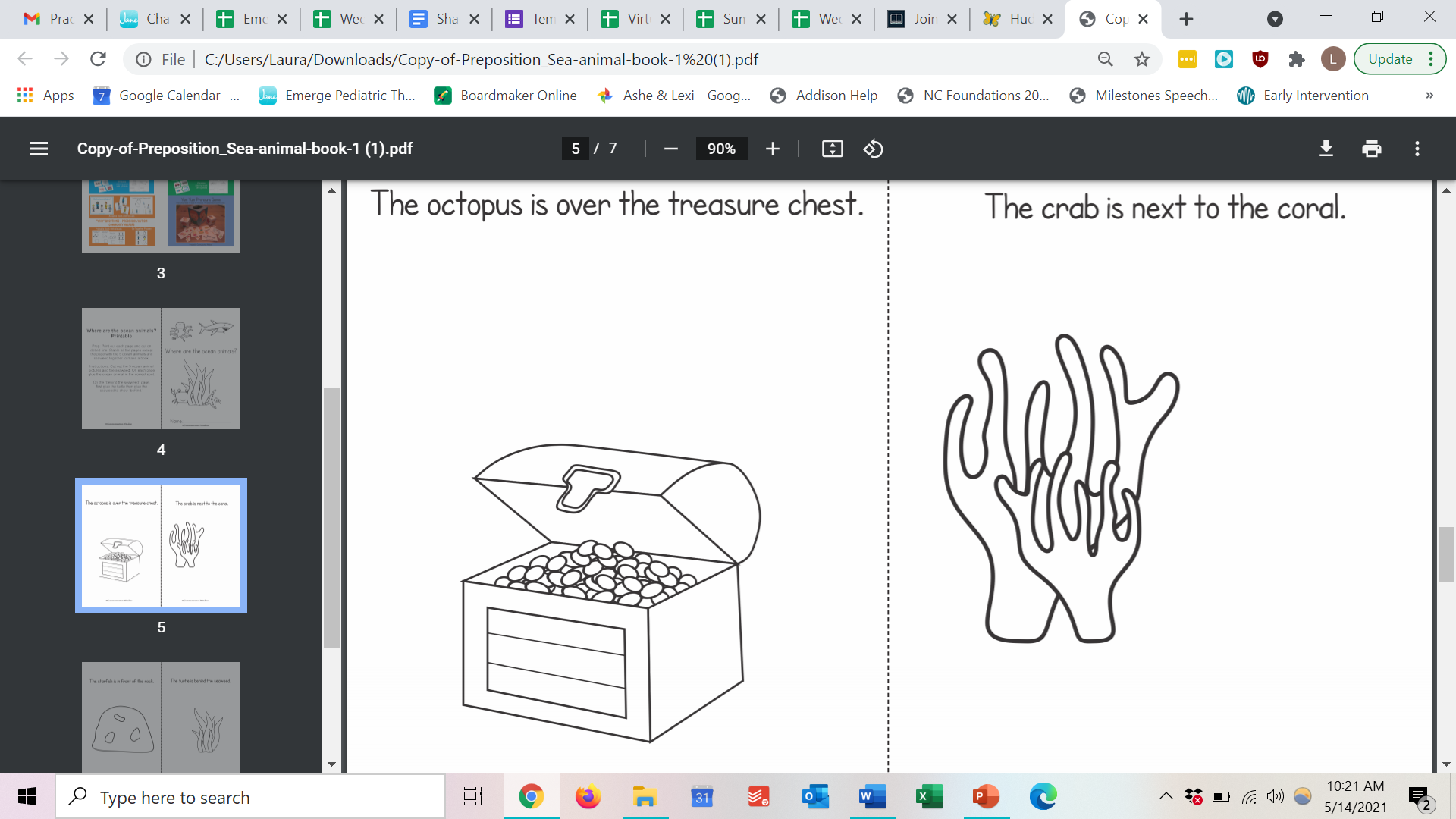 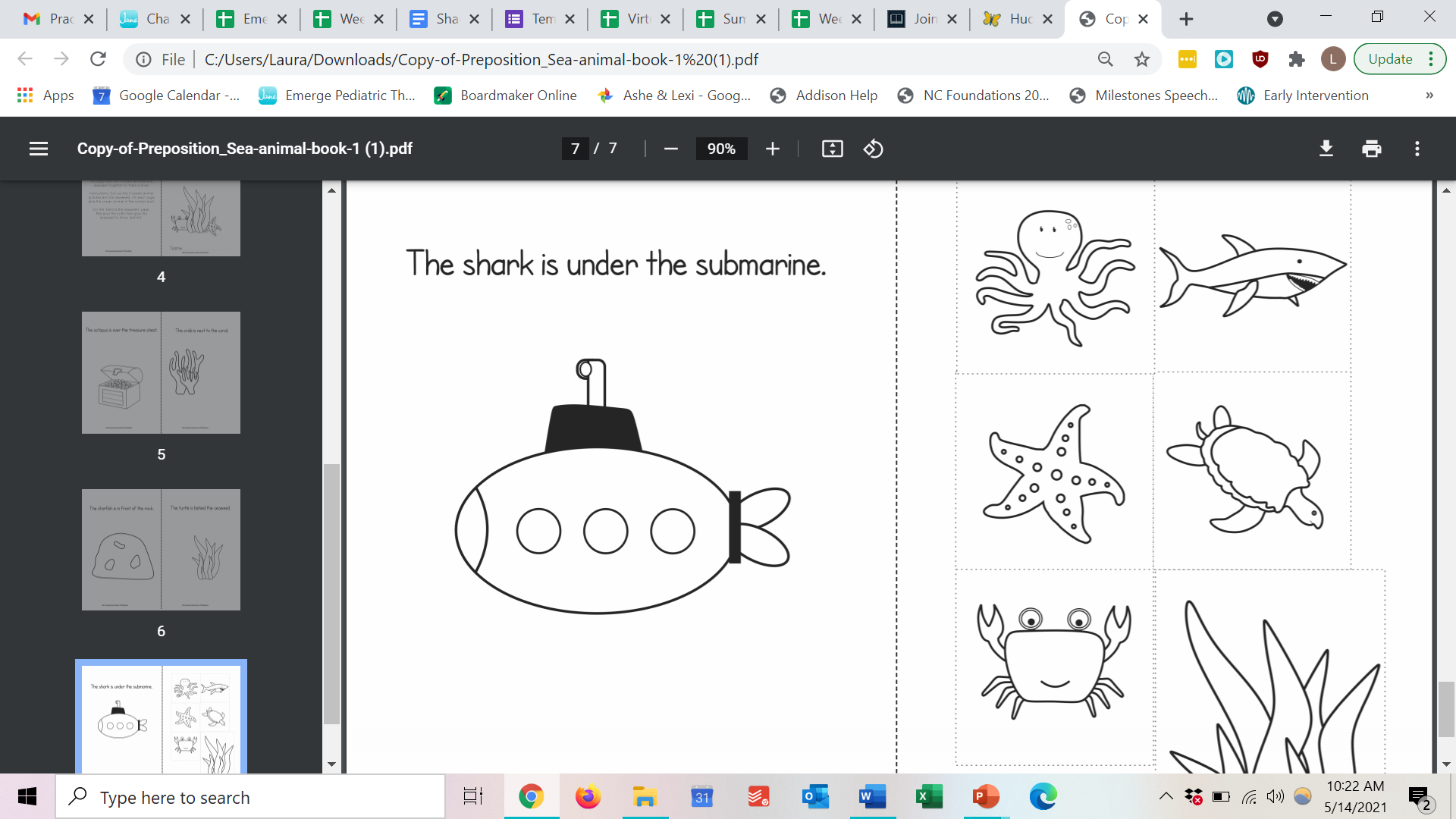 The fish is below the rock.
The fish is below the turtle.
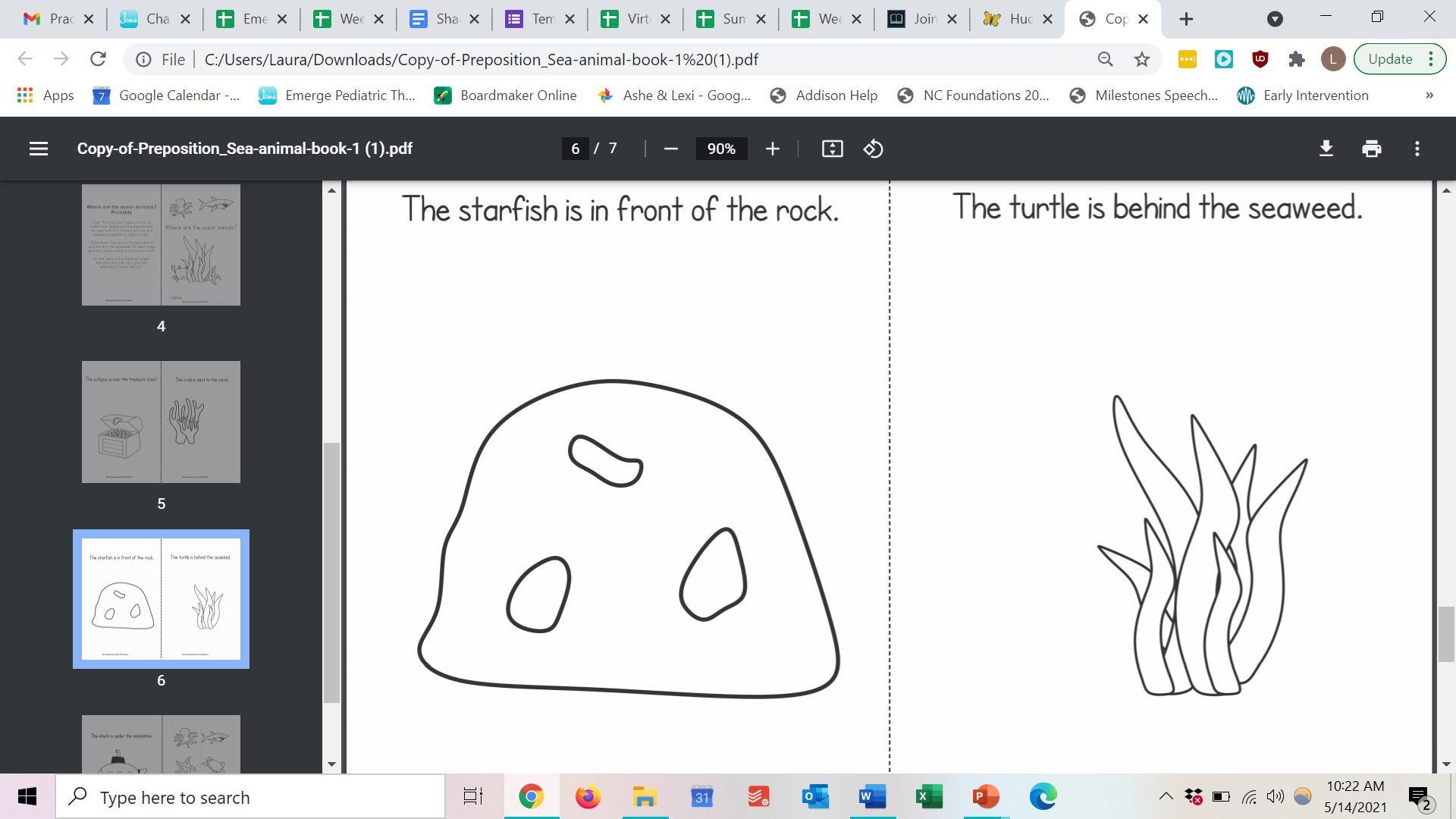 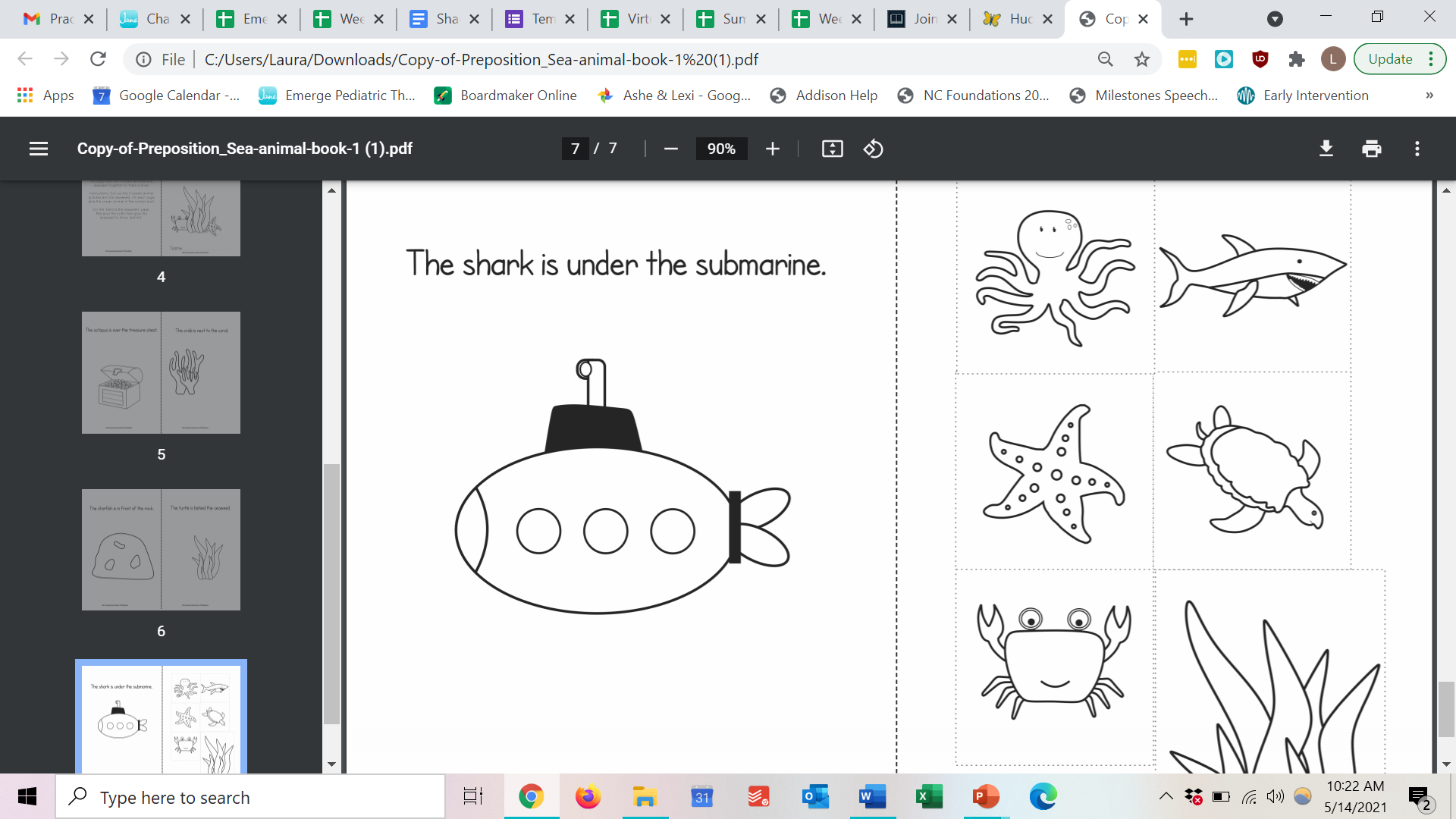 The fish is next to the octopus.
The fish is above the submarine.
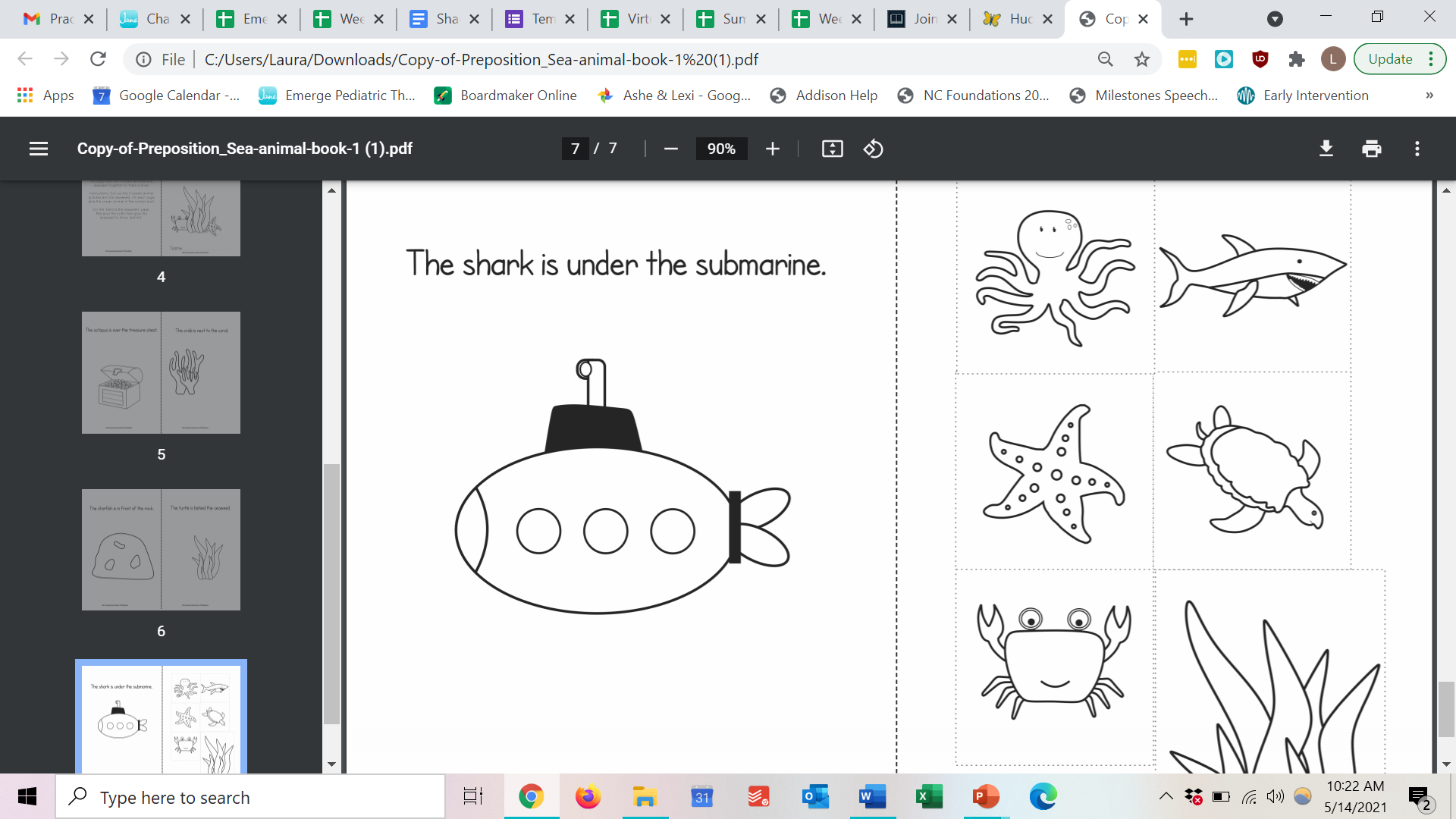 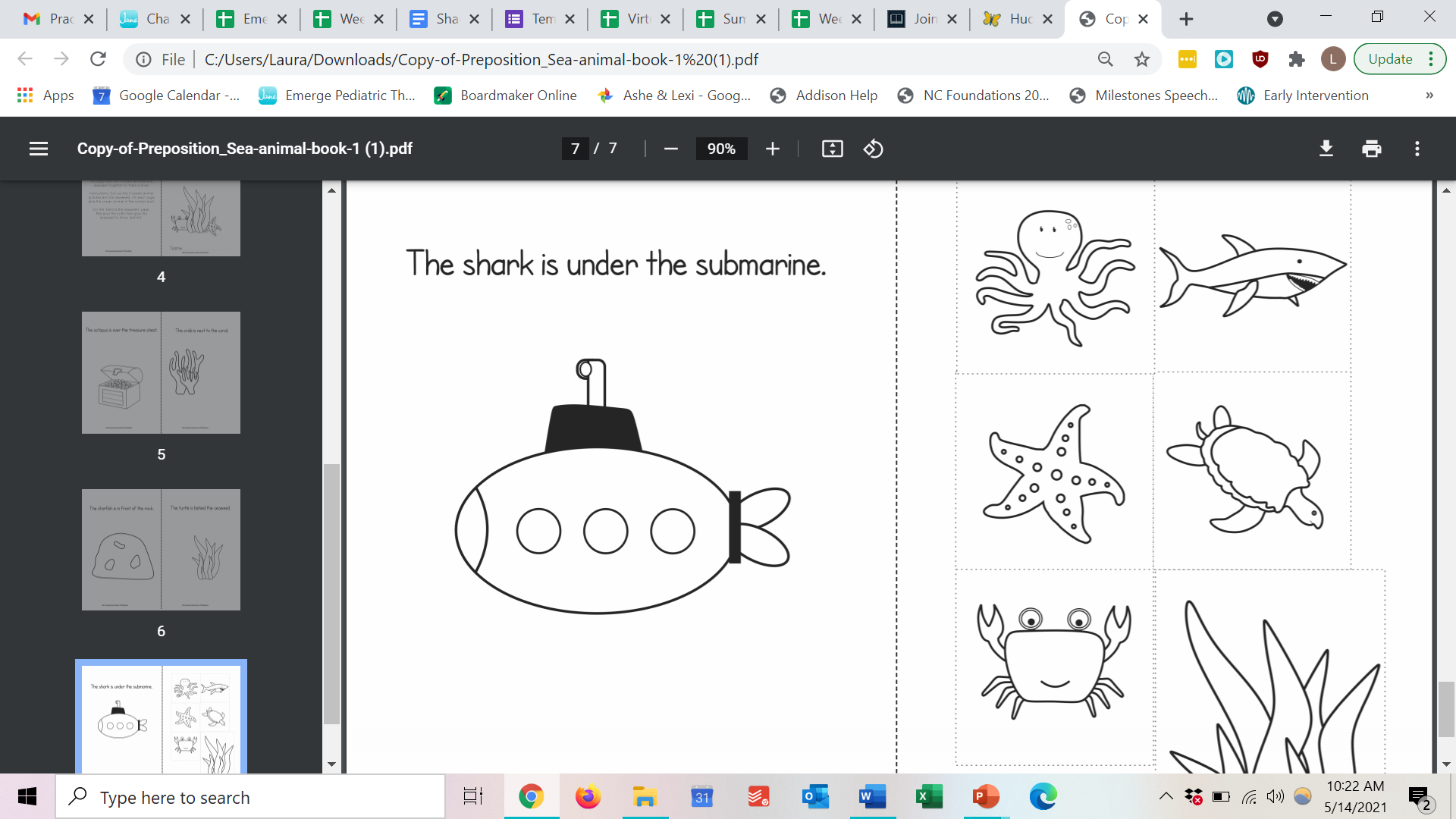 The fish is below the starfish.
The fish is next to the treasure.
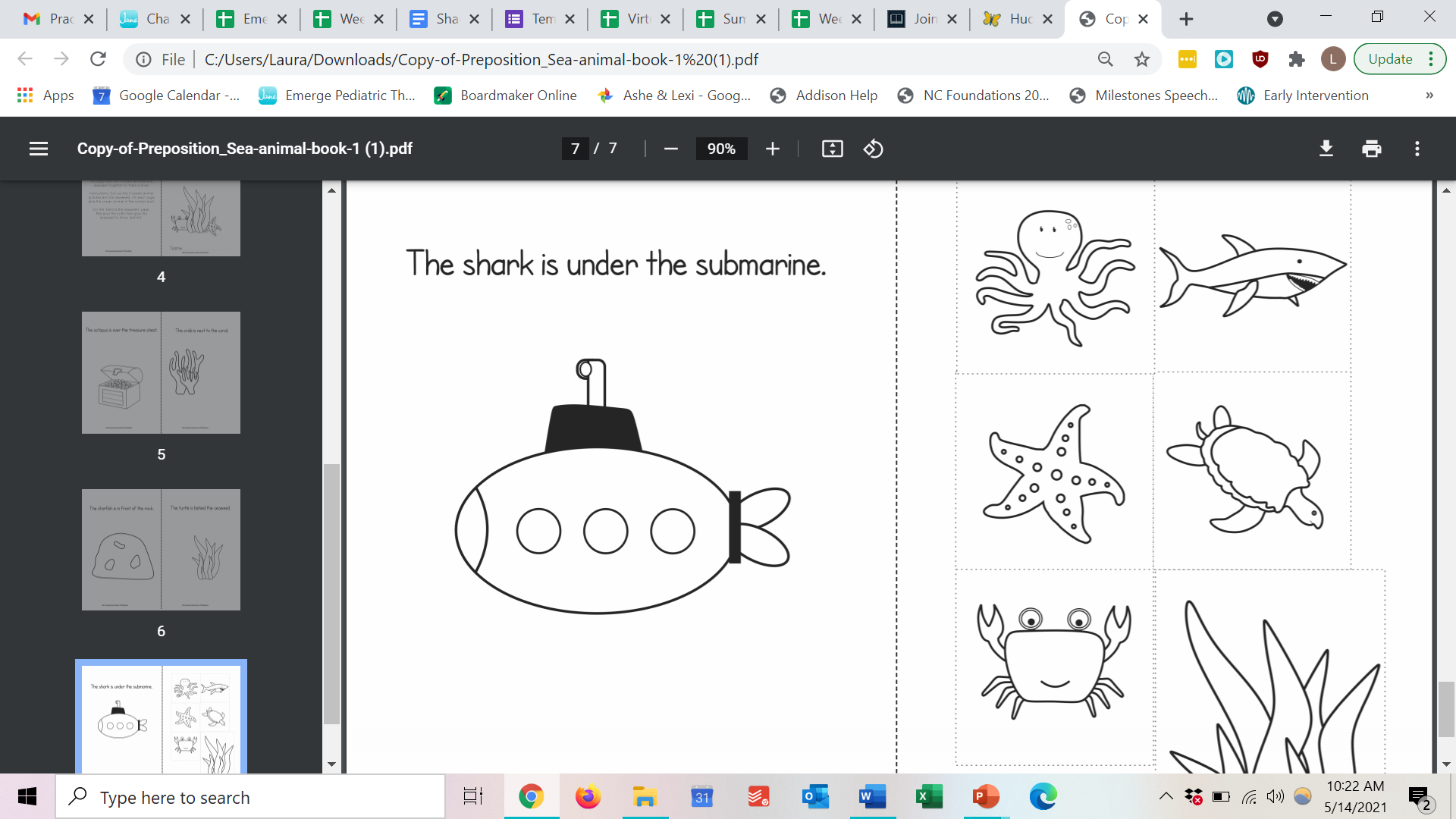 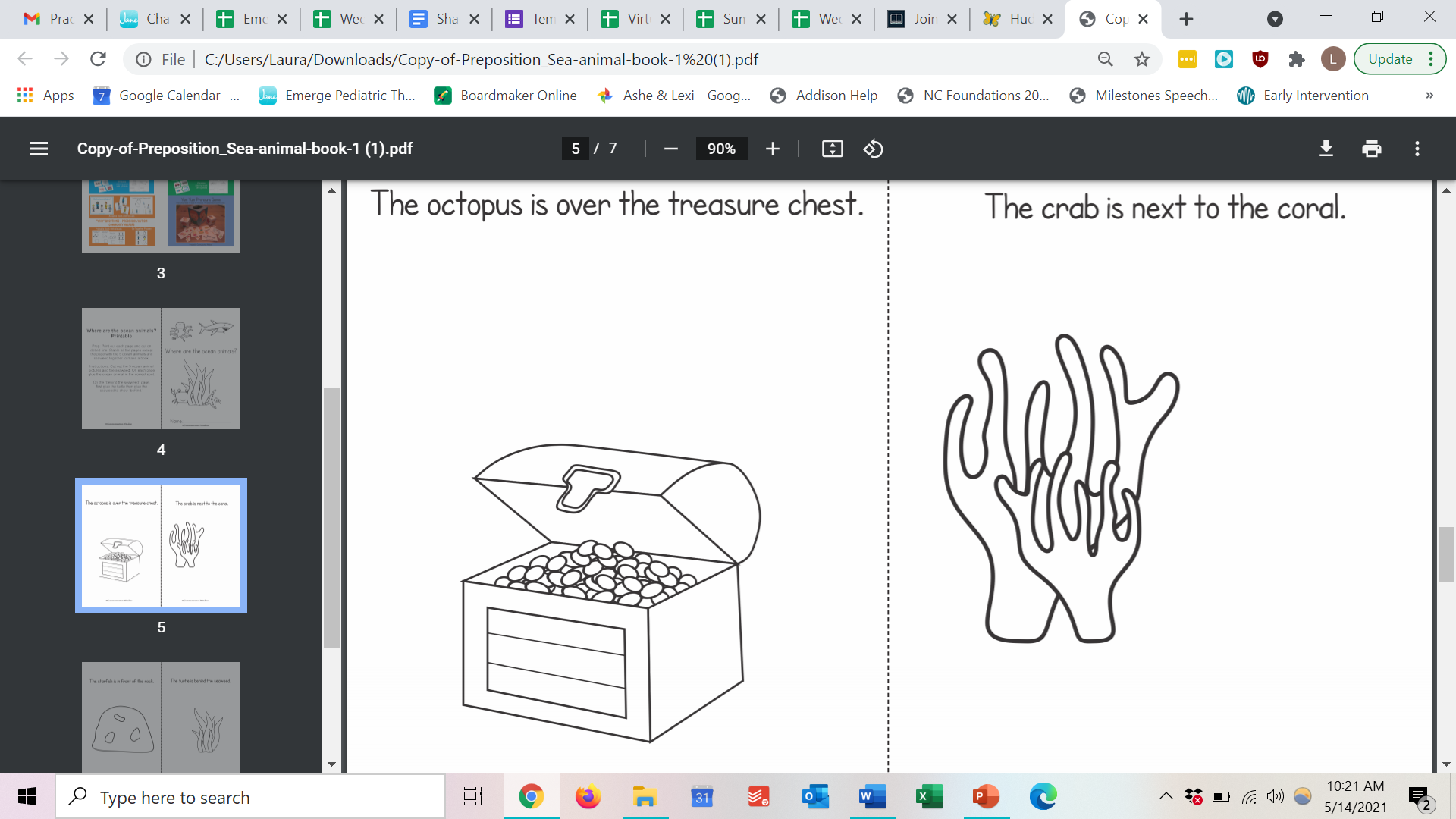 The fish is next to the seaweed.
The fish is above the shark.
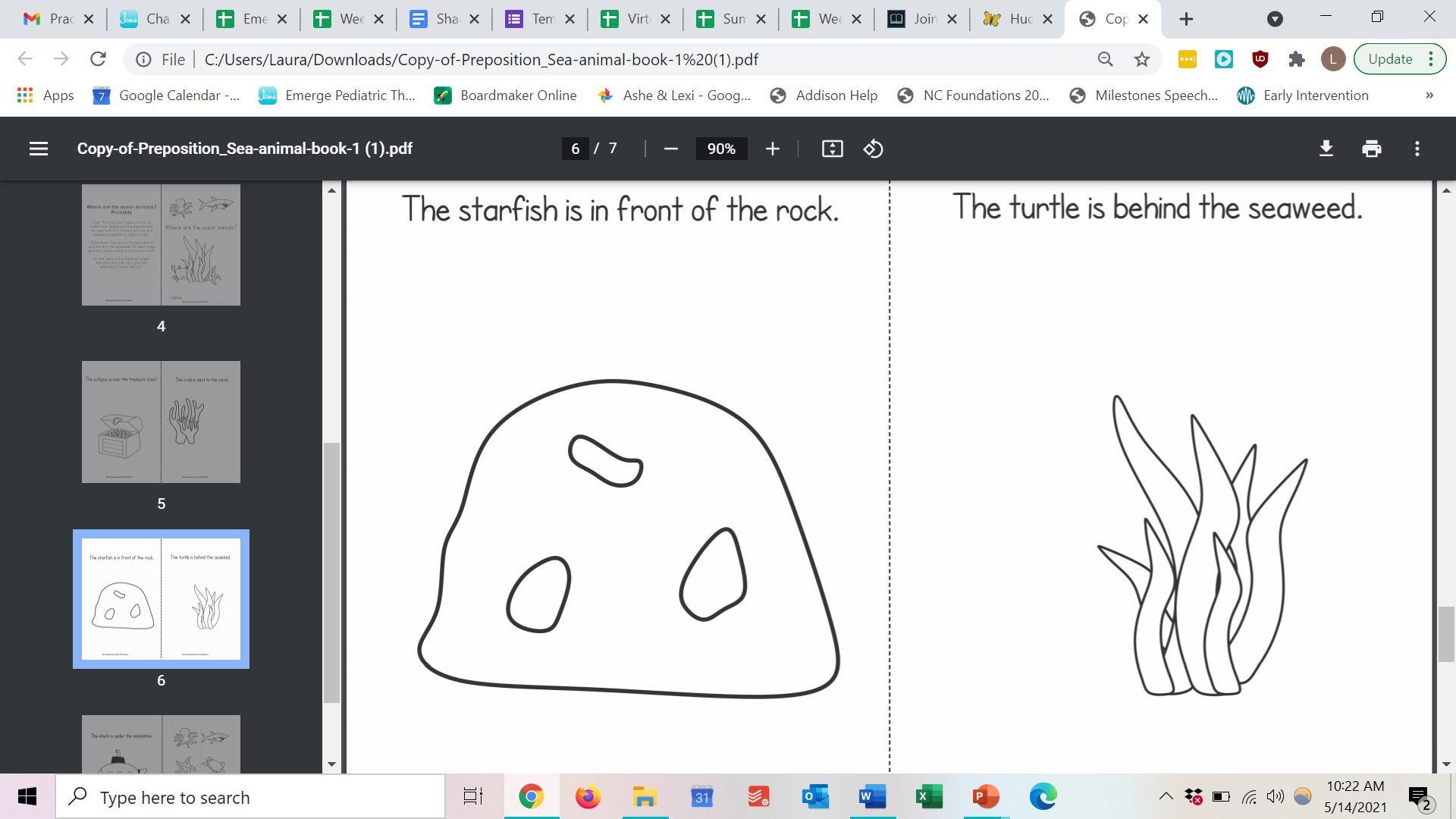 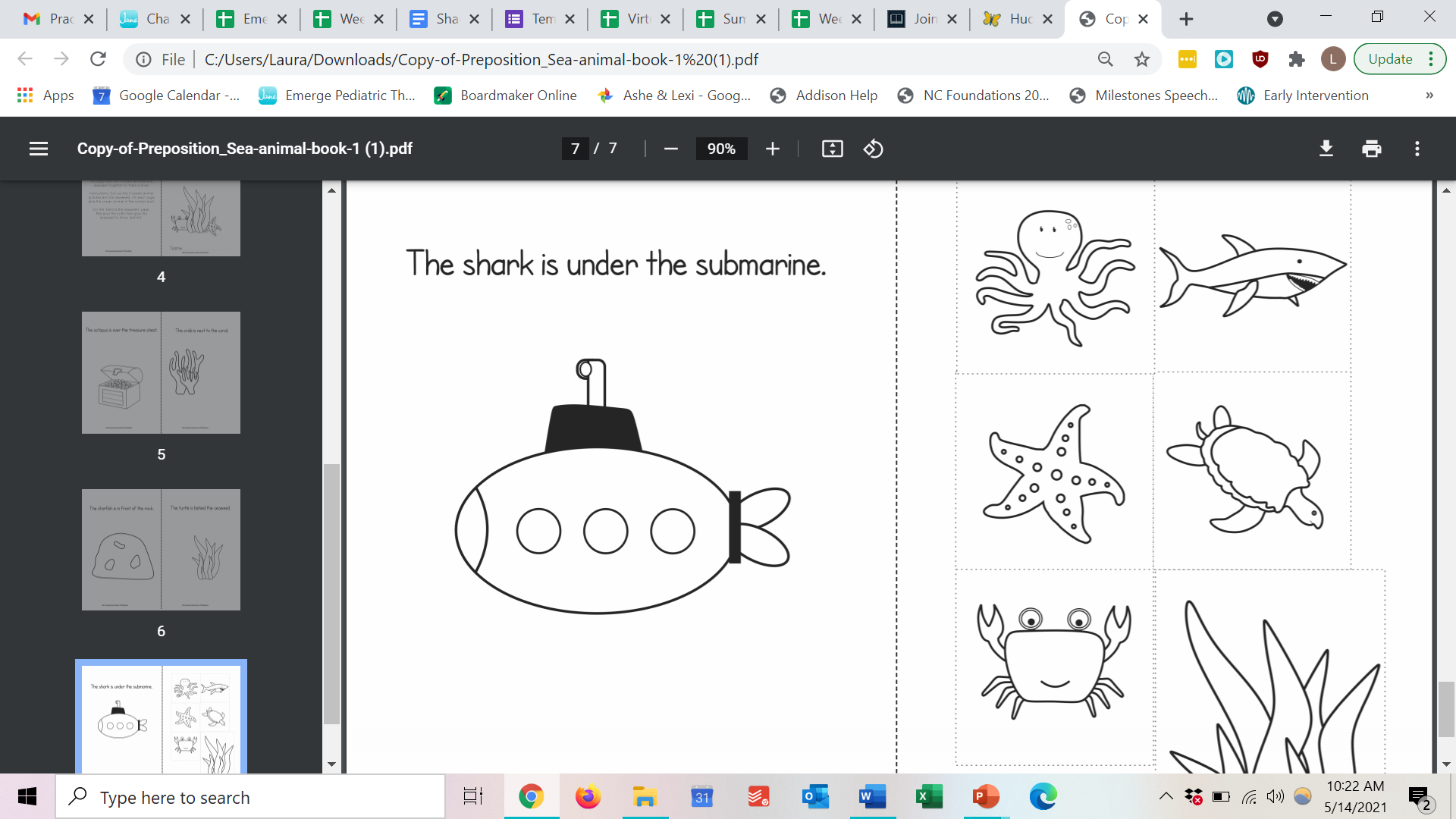 Wait…did you say shark?? RUN!!!!
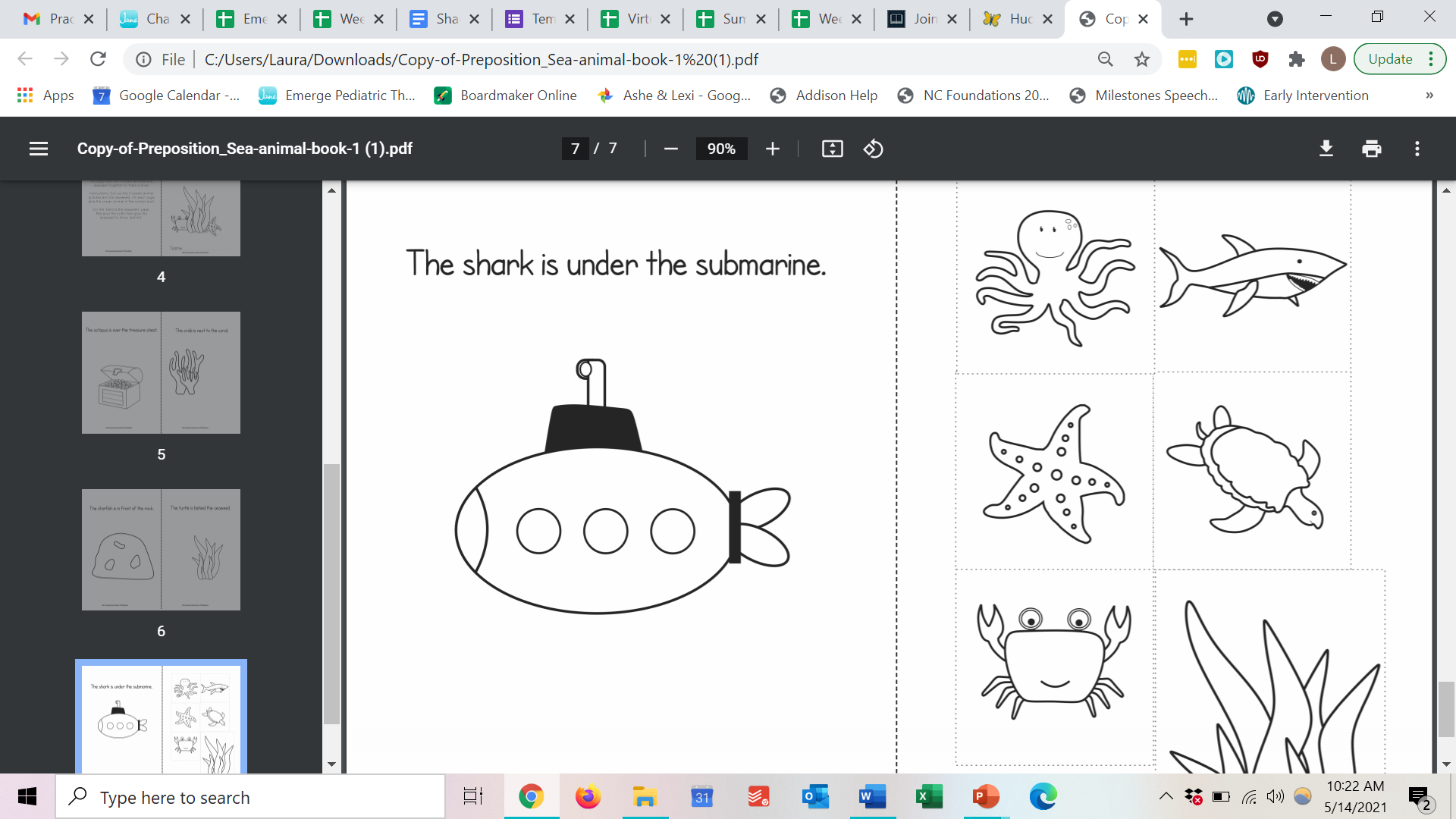